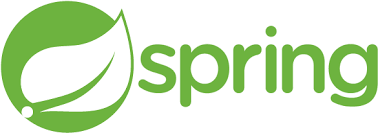 Barbora Feďová
je to platforma Java, ktorá poskytuje komplexnú podporu infraštruktúry pre vývoj aplikácií Java
umožňuje vytvárať aplikácie z „obyčajných starých objektov Java“ (plain old Java objects = POJO) a neinvazívne aplikovať podnikové služby na POJO. Táto schopnosť sa týka programovacieho modelu Java SE a úplnej a čiastočnej Java EE.
zamerala sa na rýchlosť, jednoduchosť a produktivitu
Niečo málo o "spring"
Prečo Spring?
Čo môže urobiť?
Microservices
Reactive
Cloud
Web apps
Serverless
Event driven
Batch